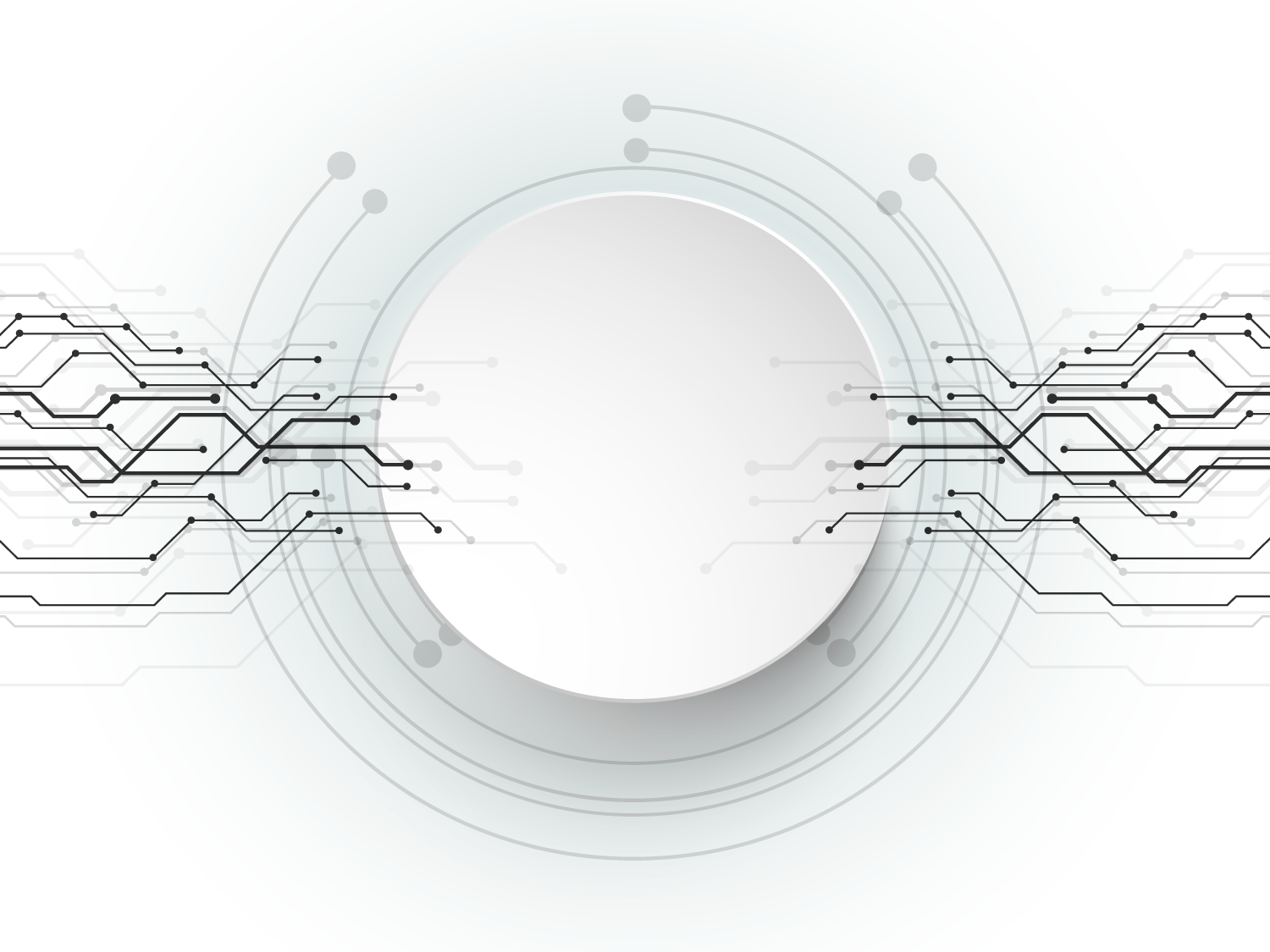 ПЛАН ПРОЕКТА РАЗВИТИЯ ОНЛАЙН-ПРОДАЖ
НАЗВАНИЕгородсроки реализации проектаАвтор (команда)
Титул – название проекта
Подложка в виде тематической картинки 
Название проекта
Какую проблему решаем
Формулировка проблемы должна быть четкая, конкретная и ясная. 
Не должна содержать решение проблемы. 
Проблема «Кто-то хочет чего-то, но есть барьер»
Какой товар или услугу мы хотим продвигать в онлайн-магазине, почему это будет востребовано и для кого?
Перечень законов, на которые должно опираться интернет-предпринимательство
1….
2….
3….
Меры государственной поддержки
Как именно вы будете использовать те или иные меры поддержки
Идея решения проблемы; 
краткая суть проекта
Краткое представление того, что вы хотите продвигать с помощью онлайн продаж и каким образом. Ваши преимущества во сравнению с конкурентами. Необходимы картинки, рисунки, визуализация…..
Визуализация продукции.
Определить точки роста продукта.
КЛИЕНТЫ
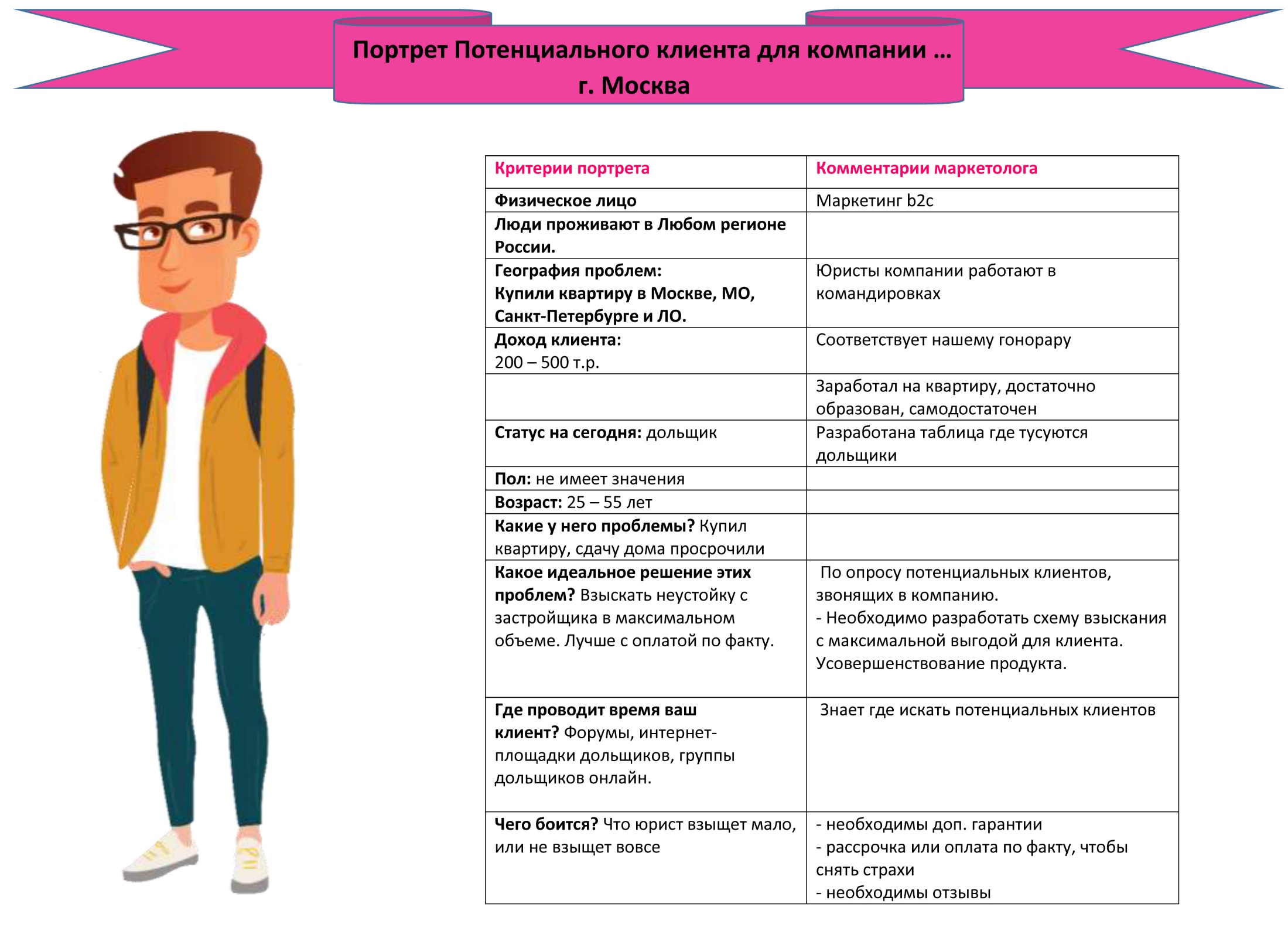 Портрет клиента (основные характеристики потребителей, их запросы и т.д.)
Карта пути клиента (желательно представить в виде схемы)
CRM – с помощью какого инструмента планируете строить взаимоотношения с клиентами, как – описать пошагово (https://sendpulse.com/ru/blog/free-crm#RetailCRM)
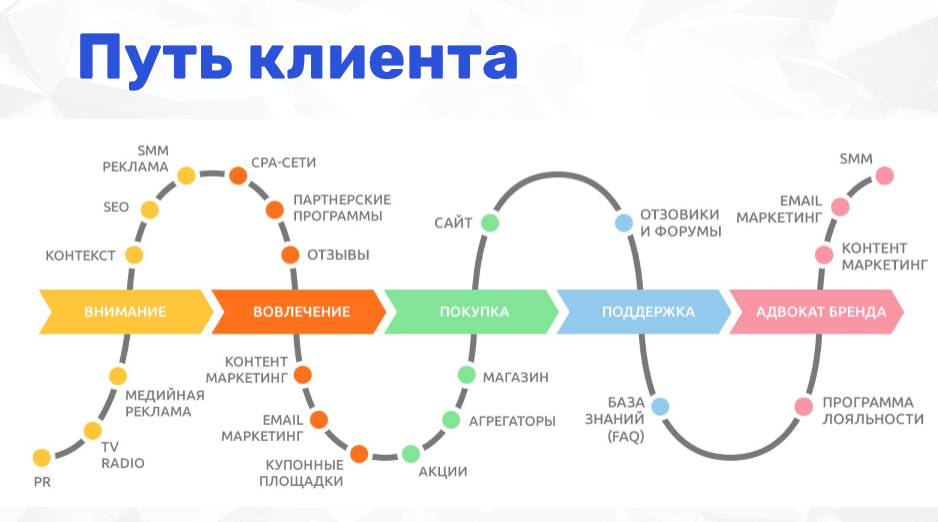 Анализ конкурентов
Можно использовать эту таблицу как пример, можно сделать по-своему
Каналы продвижения
Выбрать каналы продвижения и подробно описать как будет оно проходить
Сопровождение
Построение сайта (выбор инструмента создания: программирование, конструктор; выбор стиля, шрифта и т.д.).
Выбор способа доставки товара (Доставка Почтой России, логистическими компаниями Boxberry и DPD, сеть, партнерские программы, самовывоз, курьеры и др.)
Выбор методов оплаты 
Подключение системы эквайринга.
Поиск партнеров для поставок продукции.
Дерево работ
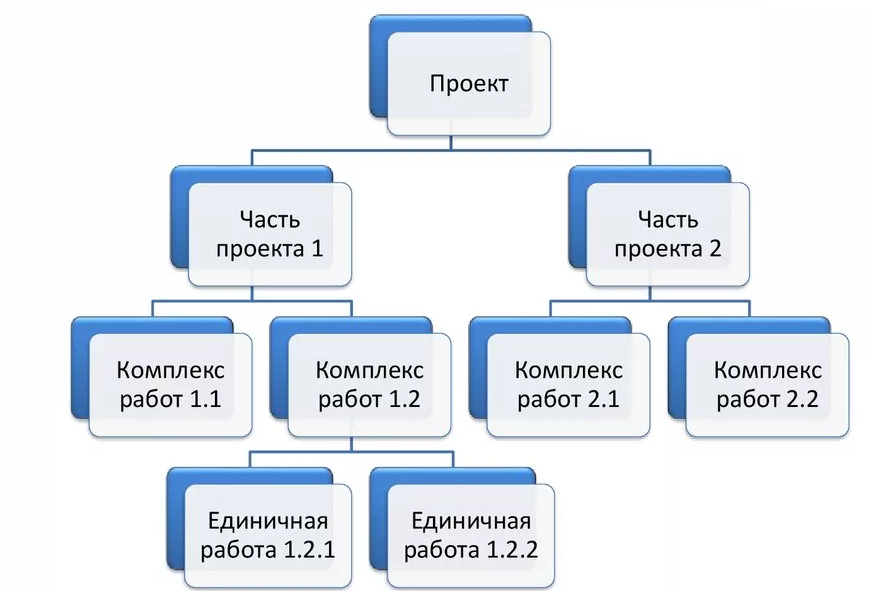 диаграмма Гантта
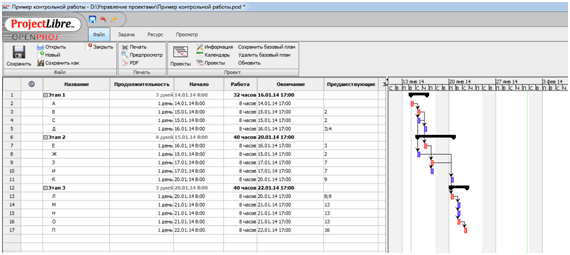 Сетевой график проекта
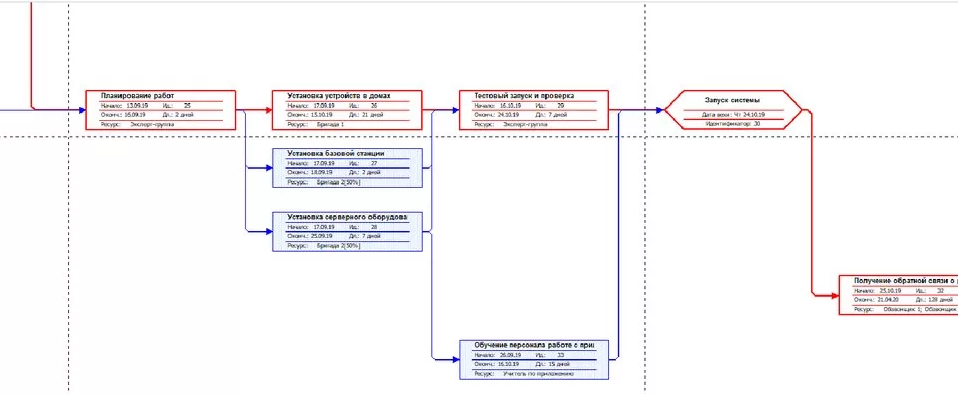 Матрица ответственности
О- ответственный
С- соисполнитель
Результаты планирования:
Продолжительность критического пути
Количество работ
Численность команды
Сроки реализации:
Использованные методы при планировании:
Наша команда
Разработчики проекта
Слоган 
Результаты работы в Trello
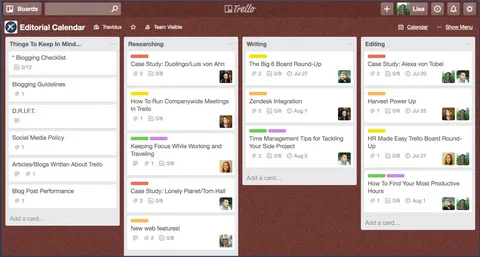 Благодарим за внимание!